Rules for Good Scientific Plots
Rules for a Good Scientific Plot
Axis Labels
Appropriate font and line size (and sans font)
Include units
Be descriptive, or use symbols defined nearby 
 Axis tick marks and tick labels
Appropriate font size (and sans font)
Appropriate significant figures
Appropriate number of labels (typically 4-6 per axis, but can vary depending on the size of the plot)
Limit to relevant values (i.e. don’t’ exceed 1 for mole fraction, if the relevant temperature rang in 200-300 °C, don’t go from 0-300 °C.)
Use somewhat normal increment sizes (1 not 1.25 for example)
(My preference) Don’t use grid lines, they just make the plot busy.
Use black (not excel’s gray) for axis lines and include a plot area border. 
Legends and curve labels
Generally the legend should be in the plot area, not outside the plot. If there are many lines though, it can be outside the plot area.
Labeling individual curves can be a good tool.
Don’t have a legend if there is only 1 curve.
Plot Area
Should generally be somewhat squarish. Can deviate a little to better fill space or better present data. 
Remove plot border (not the border around the data area, but the light gray border excel puts around the plot when copied into word or power point).
Comparisons with other data sets
Comparisons should almost always be on the same plot.
Split up if there are too many lines on a single plot for it to be readable.
Replot data from other sources, don’t just copy images. (DataThief)
Choose a consistent method of differentiation curves form different sources or under different conditions. (Dashed vs solid lines, open vs closed symbols, light vs dark, etc.)
Colors and curve differentiation
Be consistent. (Don’t completely change your symbol or line style halfway through your list of curves without reason, use the same size symbols for everything).
Use filled and open symbols.
If filled, don’t use a different outline color.
(My preference). I think excel’s default colors are ugly. I like to go with a color scheme that goes black>red>blue>green>orange>purple. 6 colors is usually enough. 
Be consistent with the meaning of each color or symbol type or line type. 
Yellow is often hard to read.
If the lines are not simply connecting data points, then they should represent a smooth function (i.e. a fit, or an equation of some kind). Discrete data points should be plotted as points. 
Captions and Titles
In reports, captions are not optional and should be descriptive but not very interpretive. Presentation should generally not include captions. Give conditions of the data shown (T, P, flow rate, whatever else is relevant). Titles are optional. 
Include a citation for any data plotted that you did not generate in the caption for a report, or near the plot (or in the bottom corner of the slide) in a presentation.
Be consistent!
Don’t trust defaults!
Make your plot as understandable as possible with as little effort as possible.
2
Rules for a Good Scientific Plot
Axis Labels
Appropriate font size (and sans font)
Include units
Be descriptive, or use symbols defined nearby
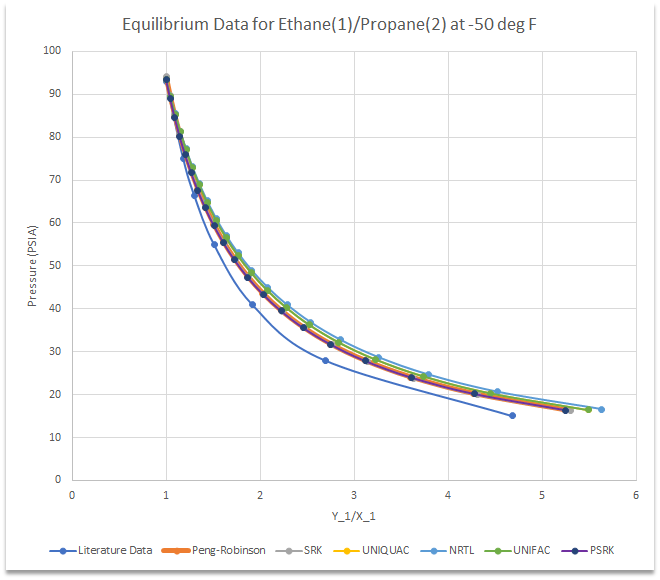 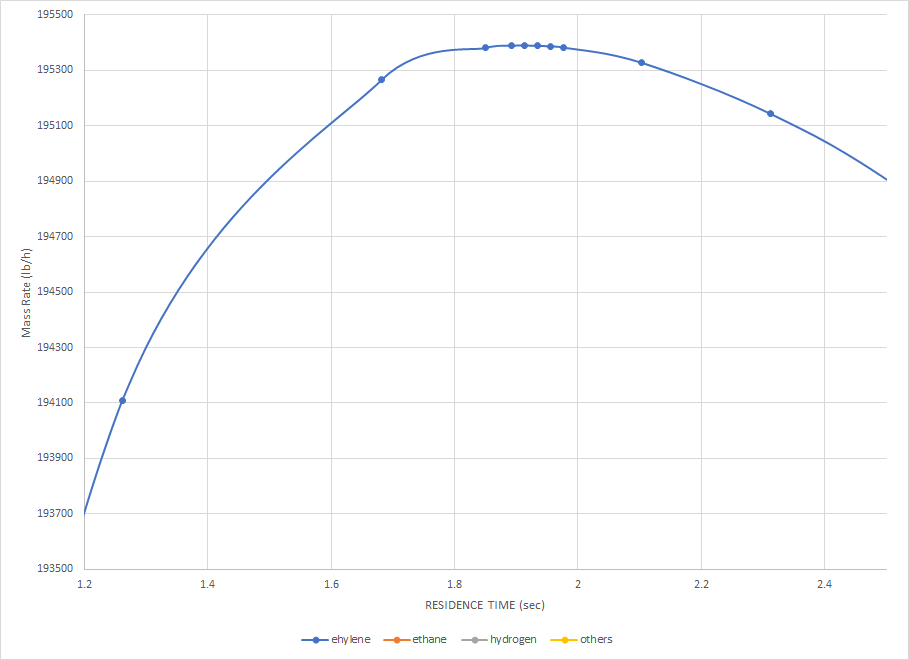 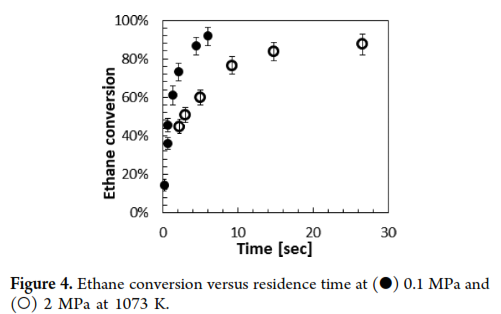 Saldana, M. H., et al. https://doi.org/10.1021/acs.energyfuels.6b01752
3
Rules for a Good Scientific Plot
Axis tick marks and tick labels
Appropriate font and line size, generally a bit larger in a presentation (and sans font)
Appropriate significant figures
Appropriate number of labels (typically 4-6 per axis, but can vary depending on the size of the plot)
Use somewhat normal increment sizes (1 not 1.25 for example)
(My preference) Don’t use grid lines, they just make the plot busy
Use black, not gray, for axis lines, and include plot area border.
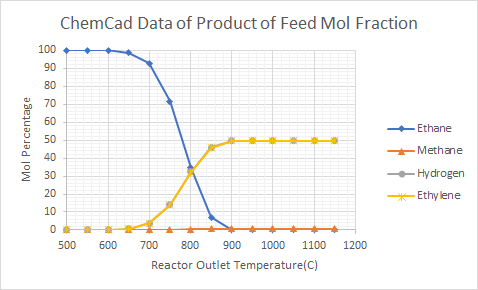 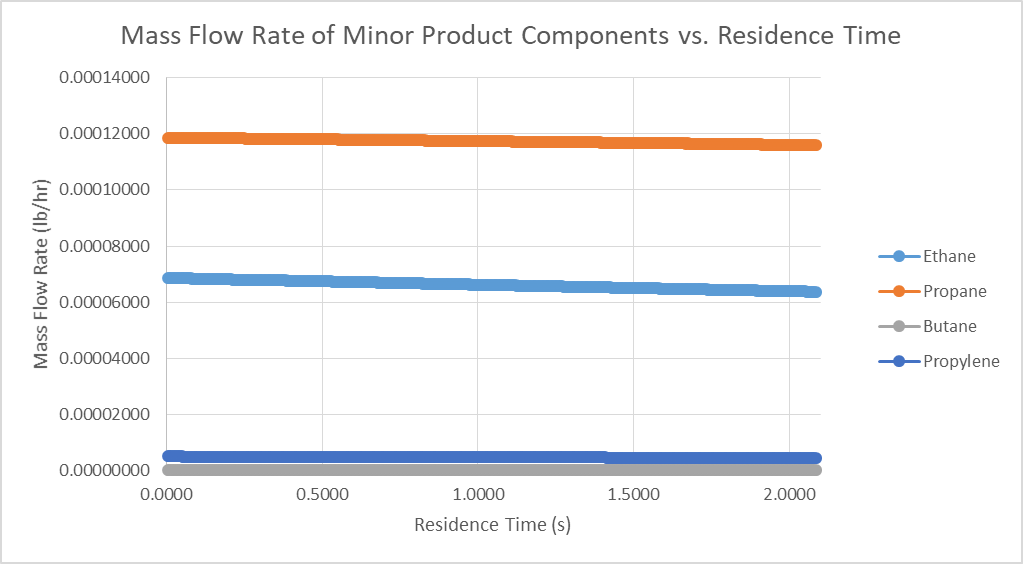 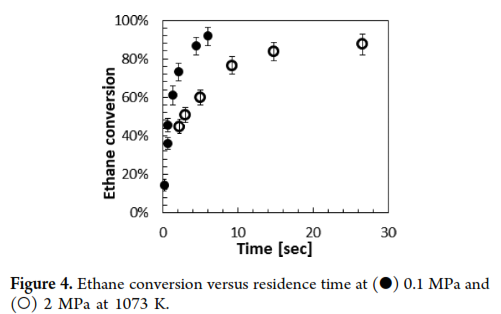 Saldana, M. H., et al. 2016. https://doi.org/10.1021/acs.energyfuels.6b01752
4
Rules for a Good Scientific Plot
Legends and curve labels
Generally the legend should be in the plot area, not outside the plot. If there are many lines though, it can be outside the plot area.
Labeling individual curves can be a good tool.
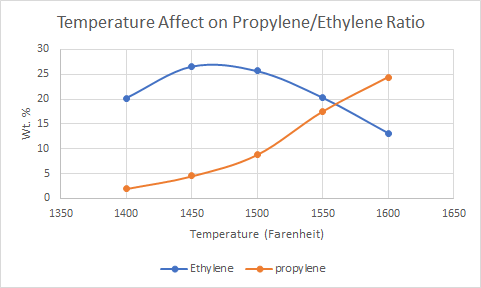 5
Rules for a Good Scientific Plot
Bad
Good
6
Rules for a Good Scientific Plot
Legends and curve labels
Generally the legend should be in the plot area, not outside the plot. If there are many lines though, it can be outside the plot area.
Labeling individual curves can be a good tool.
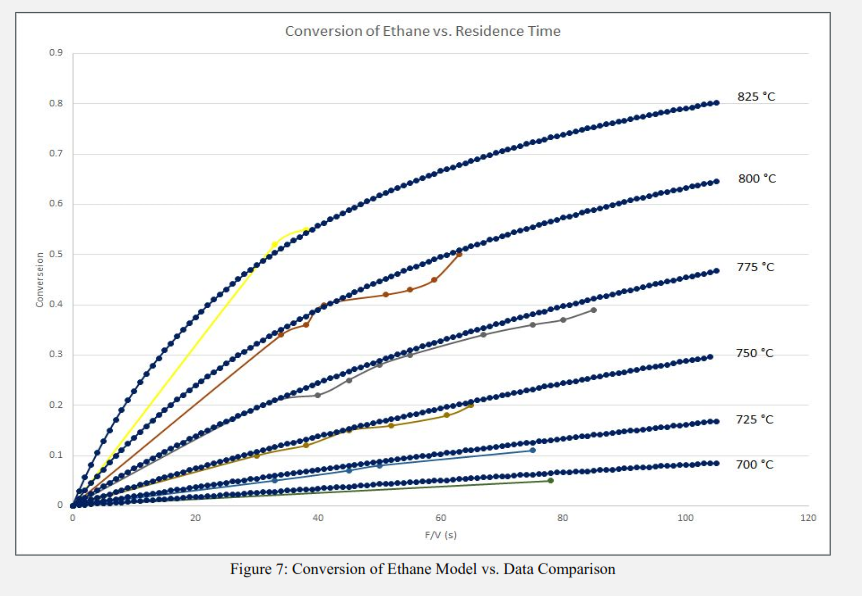 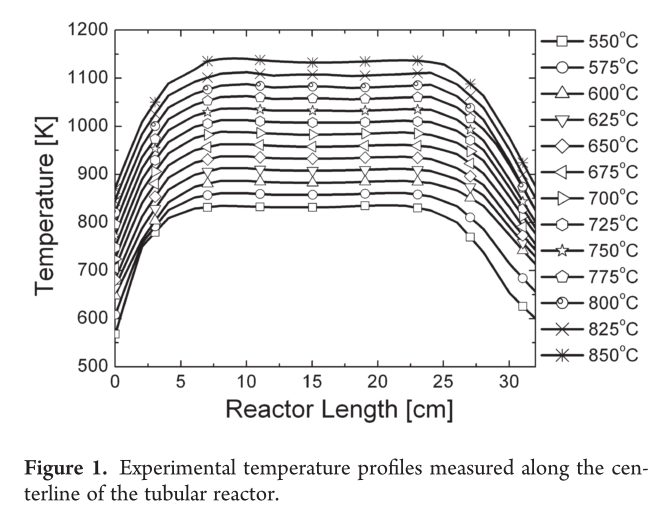 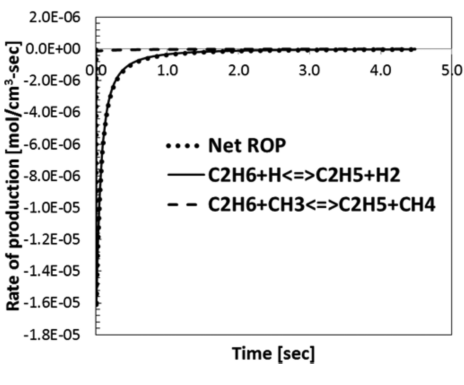 Saldana, M. H., et al. 2016. https://doi.org/10.1021/acs.energyfuels.6b01752
Xu, C., et al. 2011 https://doi.org/10.1021/jp206503d
7
Rules for a Good Scientific Plot
Plot Area
Should generally be somewhat squarish. Can deviate a little to better fill space or better present data. 
Remove plot border (not the border around the data area, but the light gray border excel puts around the plot when copied into word or power point).
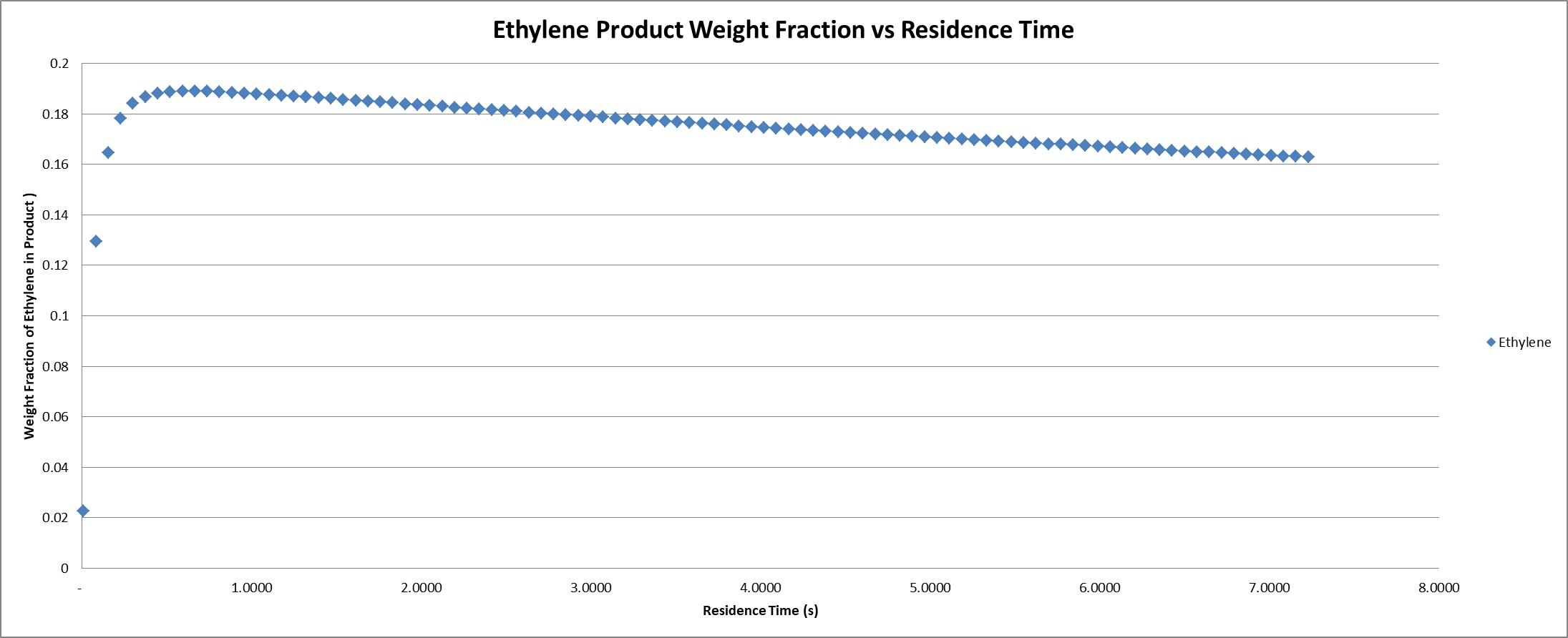 8
Rules for a Good Scientific Plot
9
Rules for a Good Scientific Plot
Comparisons with other data sets
Comparisons should almost always be on the same plot.
You don’t have to have a legend entry for every line shown.
Split up if there are too many lines on a single plot for it to be readable.
Replot data from other sources, don’t just copy images. (DataThief)
Choose a consistent method of differentiation curves form different sources or under different conditions. (Dashed vs solid lines, open vs closed symbols, light vs dark, etc.)
10
Rules for a Good Scientific Plot
Comparisons with other data sets
Comparisons should almost always be on the same plot.
You don’t have to have a legend entry for every line shown.
Split up if there are too many lines on a single plot for it to be readable.
Replot data from other sources, don’t just copy images. (DataThief)
Choose a consistent method of differentiation curves form different sources or under different conditions. (Dashed vs solid lines, open vs closed symbols, light vs dark, etc.)
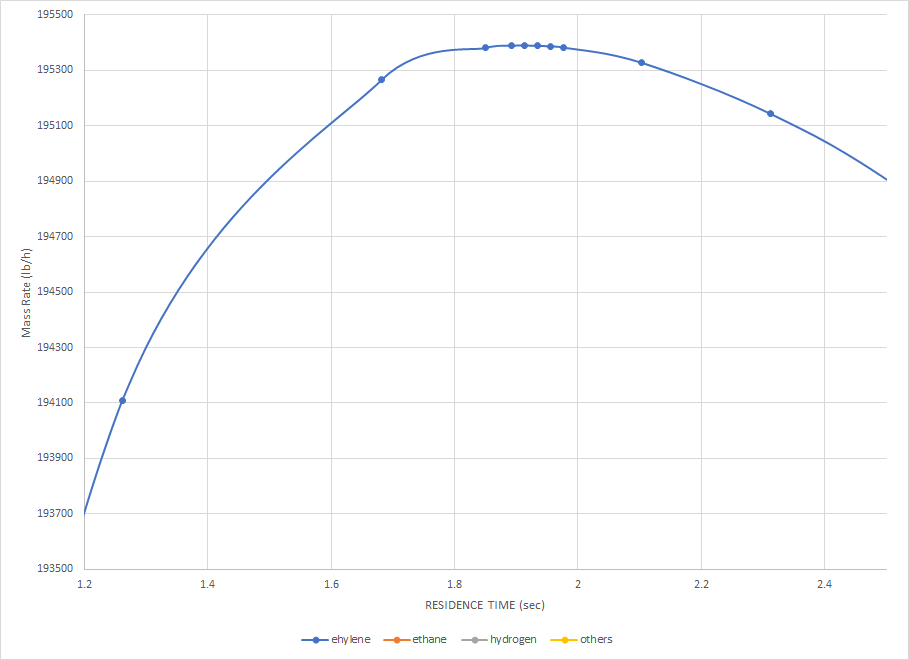 11
Rules for a Good Scientific Plot
Comparisons with other data sets
Comparisons should almost always be on the same plot.
You don’t have to have a legend entry for every line shown.
Split up if there are too many lines on a single plot for it to be readable.
Replot data from other sources, don’t just copy images. (DataThief)
Choose a consistent method of differentiation curves form different sources or under different conditions. (Dashed vs solid lines, open vs closed symbols, light vs dark, etc.)
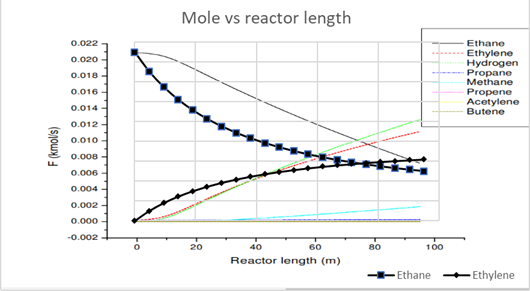 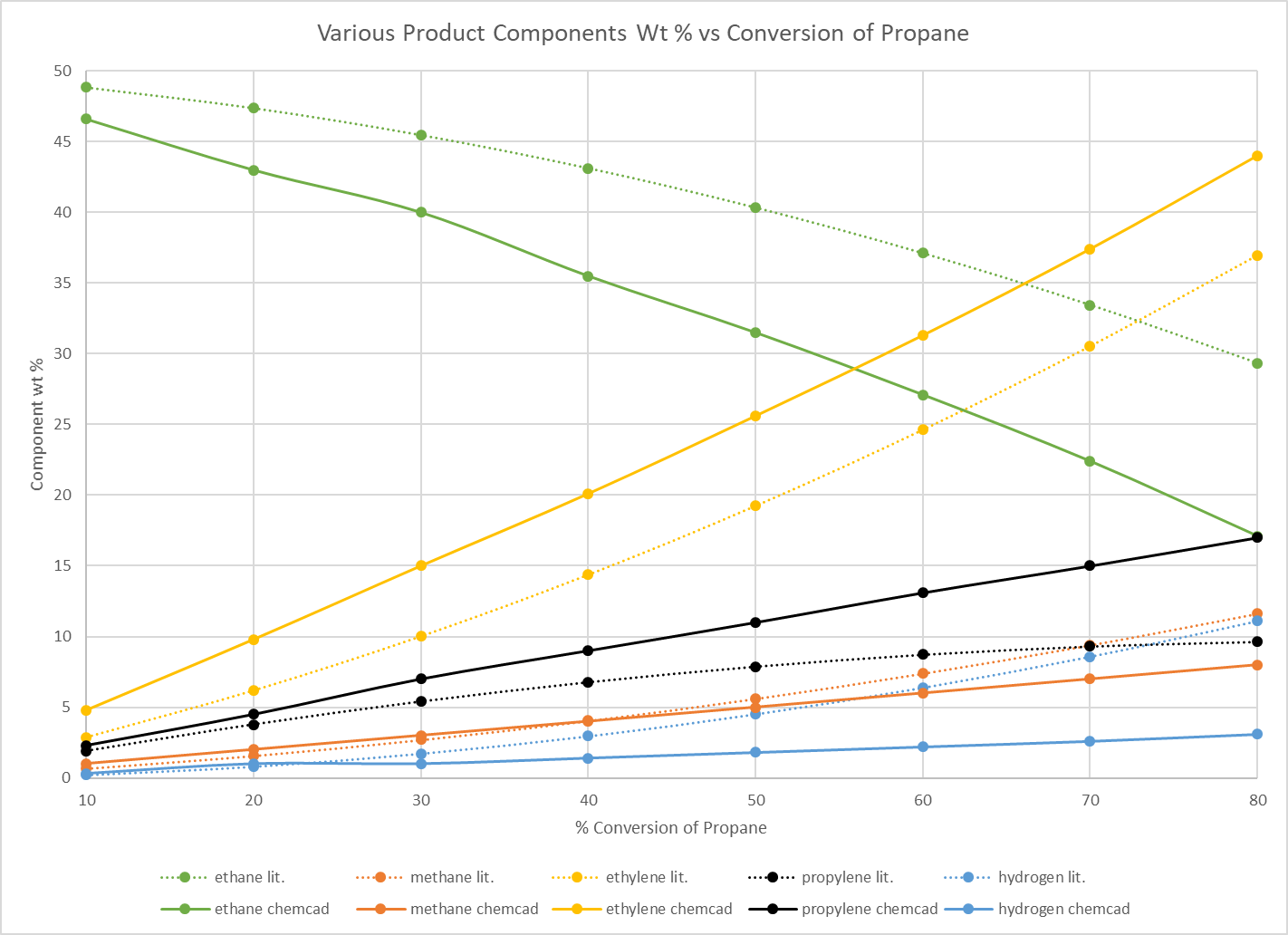 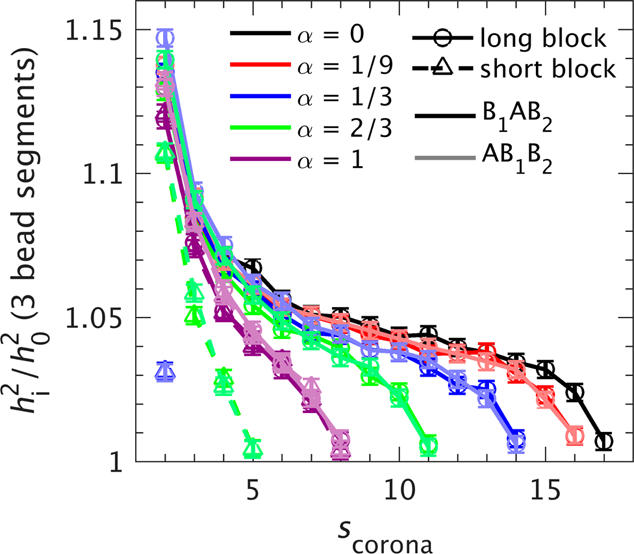 Peters, A. J., & Lodge, T. P. (2017). https://doi.org/10.1021/acs.macromol.7b01046
12
Rules for a Good Scientific Plot
Comparisons with other data sets
Comparisons should almost always be on the same plot.
You don’t have to have a legend entry for every line shown.
Split up if there are too many lines on a single plot for it to be readable.
Replot data from other sources, don’t just copy images. (DataThief)
Choose a consistent method of differentiation curves form different sources or under different conditions. (Dashed vs solid lines, open vs closed symbols, light vs dark, etc.)
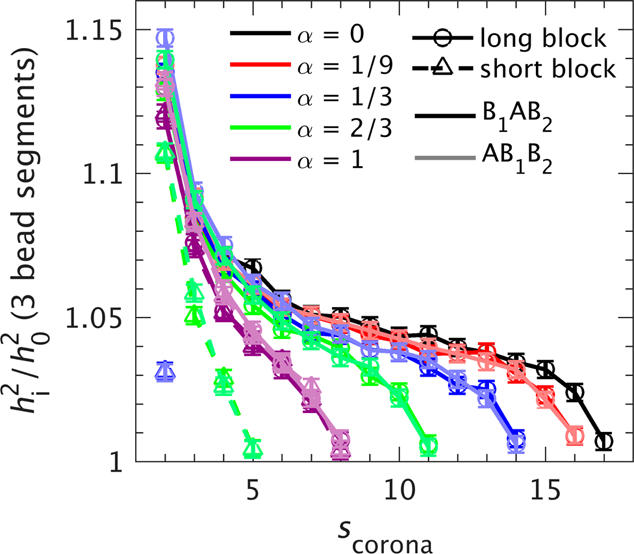 Peters, A. J., & Lodge, T. P. (2017). https://doi.org/10.1021/acs.macromol.7b01046
13
Rules for a Good Scientific Plot
Comparisons with other data sets
Comparisons should almost always be on the same plot.
You don’t have to have a legend entry for every line shown.
Split up if there are too many lines on a single plot for it to be readable.
Replot data from other sources, don’t just copy images. (DataThief)
Choose a consistent method of differentiation curves form different sources or under different conditions. (Dashed vs solid lines, open vs closed symbols, light vs dark, etc.)
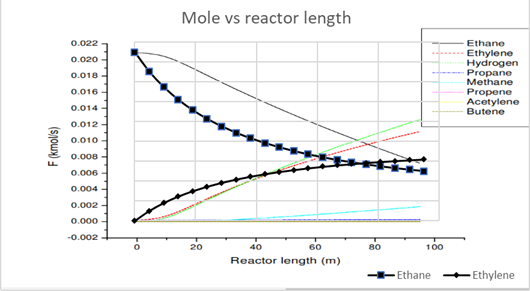 14
Rules for a Good Scientific Plot
Colors and curve differentiation
Be consistent. (Don’t completely change your symbol or line style halfway through your list of curves without reason, use the same size symbols for everything).
Use filled and open symbols.
If filled, don’t use a different outline color.
(My preference). I think excel’s default colors are ugly. I like to go with a color scheme that goes black>red>blue>green>orange>purple. 6 colors is usually enough. 
Yellow is often hard to read.
Be consistent with the meaning of each color or symbol type or line type. 
If the lines are not simply connecting data points, then they should represent a smooth function (i.e. a fit, or an equation of some kind). Discrete data points should be plotted as points.
15
Rules for a Good Scientific Plot
Colors and curve differentiation
Be consistent. (Don’t completely change your symbol or line style halfway through your list of curves without reason, use the same size symbols for everything).
Use filled and open symbols.
If filled, don’t use a different outline color.
(My preference). I think excel’s default colors are ugly. I like to go with a color scheme that goes black>red>blue>green>orange>purple. 6 colors is usually enough. 
Yellow is often hard to read.
Be consistent with the meaning of each color or symbol type or line type. 
If the lines are not simply connecting data points, then they should represent a smooth function (i.e. a fit, or an equation of some kind). Discrete data points should be plotted as points.
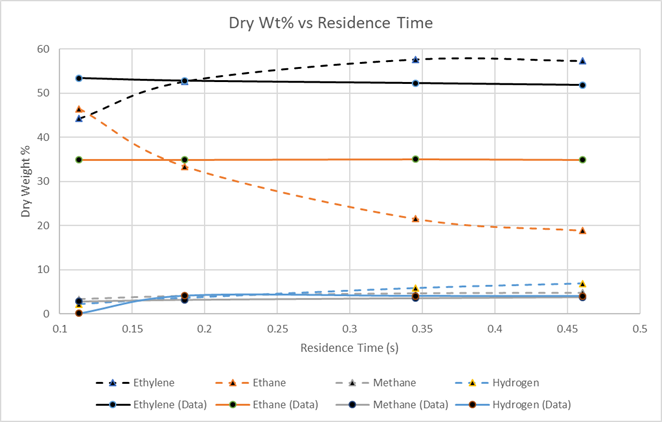 16
Rules for a Good Scientific Plot
Colors and curve differentiation
Be consistent. (Don’t completely change your symbol or line style halfway through your list of curves without reason, use the same size symbols for everything).
Use filled and open symbols.
If filled, don’t use a different outline color.
(My preference). I think excel’s default colors are ugly. I like to go with a color scheme that goes black>red>blue>green>orange>purple. 6 colors is usually enough. 
Yellow is often hard to read.
Be consistent with the meaning of each color or symbol type or line type. 
If the lines are not simply connecting data points, then they should represent a smooth function (i.e. a fit, or an equation of some kind). Discrete data points should be plotted as points.
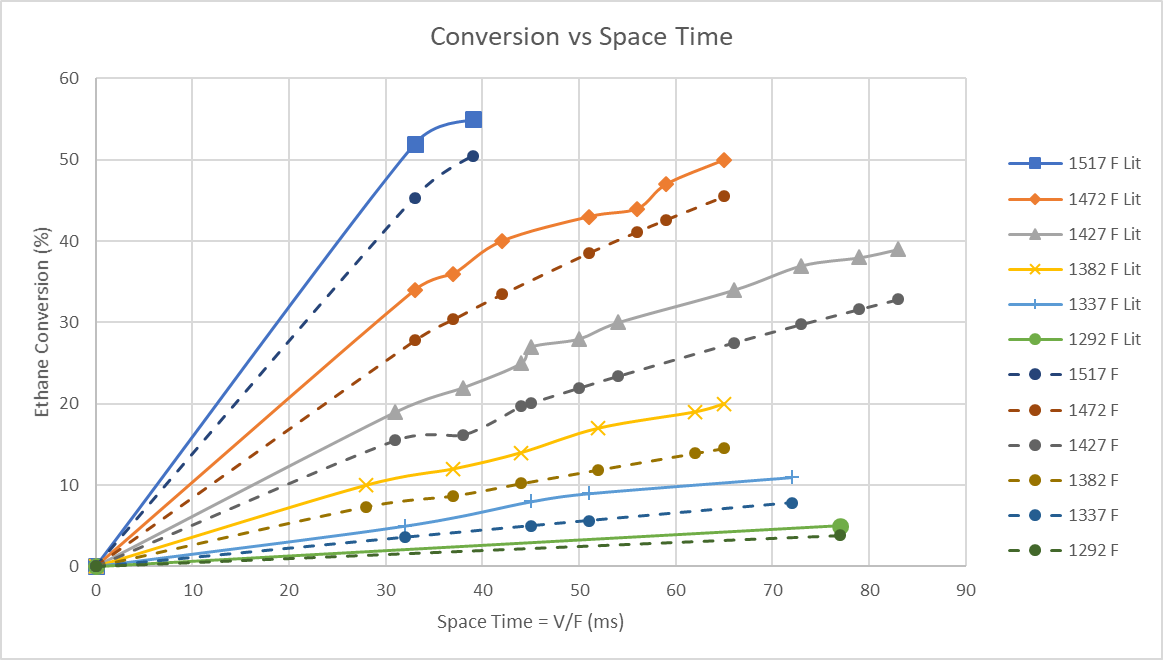 17
Rules for a Good Scientific Plot
18
Rules for a Good Scientific Plot
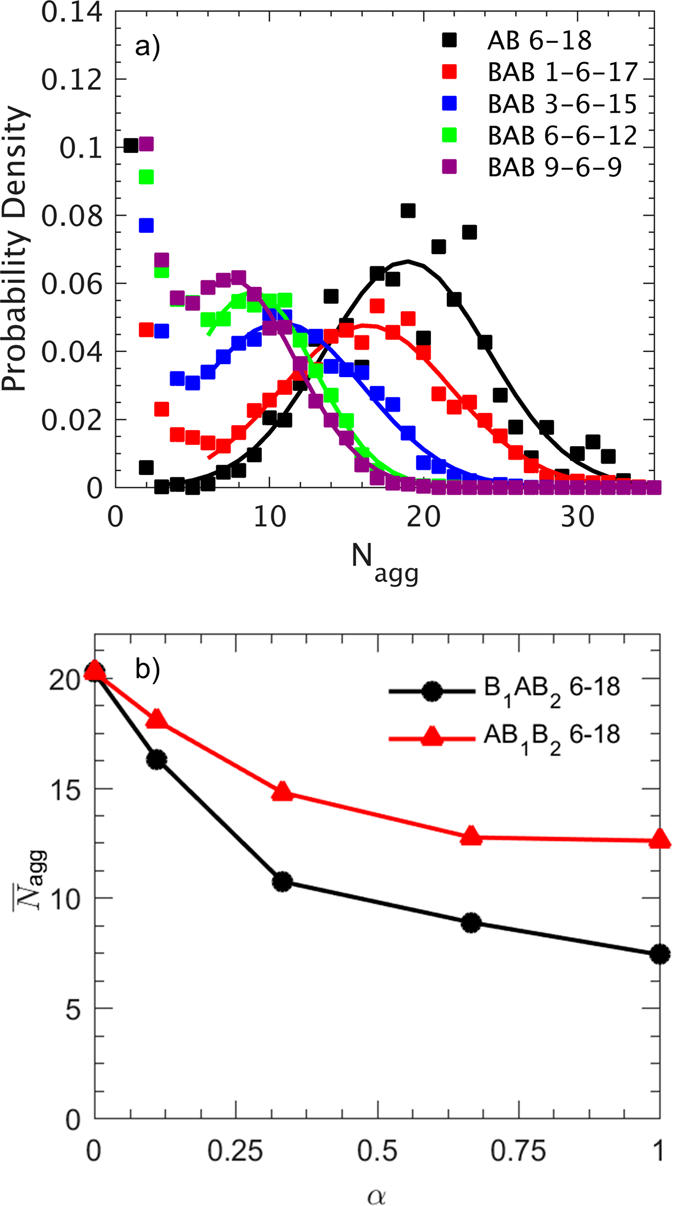 Colors and curve differentiation
Be consistent. (Don’t completely change your symbol or line style halfway through your list of curves without reason, use the same size symbols for everything).
Use filled and open symbols.
If filled, don’t use a different outline color.
(My preference). I think excel’s default colors are ugly. I like to go with a color scheme that goes black>red>blue>green>orange>purple. 6 colors is usually enough. 
Yellow is often hard to read.
Be consistent with the meaning of each color or symbol type or line type. 
If the lines are not simply connecting data points, then they should represent a smooth function (i.e. a fit, or an equation of some kind). Discrete data points should be plotted as points.
Peters, A. J., & Lodge, T. P. (2017). https://doi.org/10.1021/acs.macromol.7b01046
19
Rules for a Good Scientific Plot
Captions and Titles
In reports, captions are not optional and should be descriptive but not very interpretive. Presentation should generally not include captions. Give conditions of the data shown (T, P, flow rate, whatever else is relevant). Titles are optional. 
Include a citation for any data plotted that you did not generate in the caption for a report, or near the plot (or in the bottom corner of the slide) in a presentation.
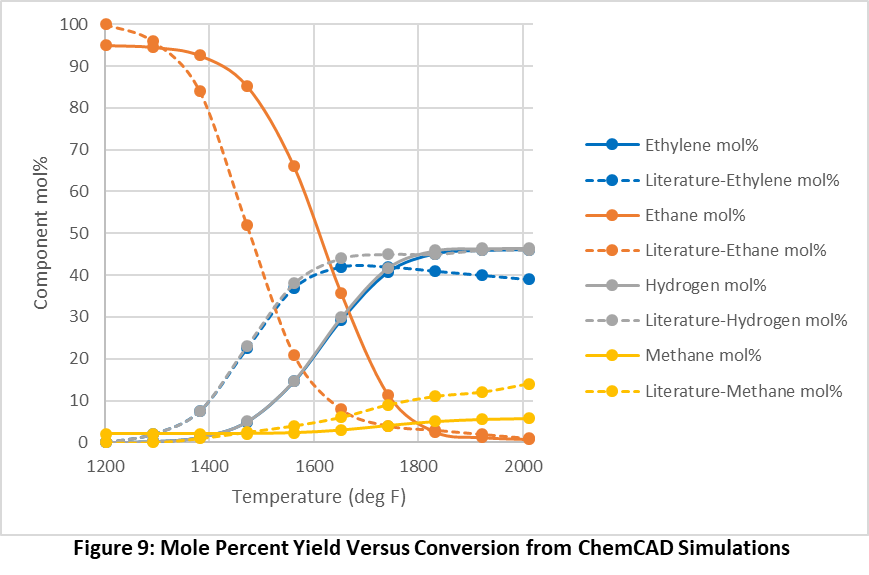 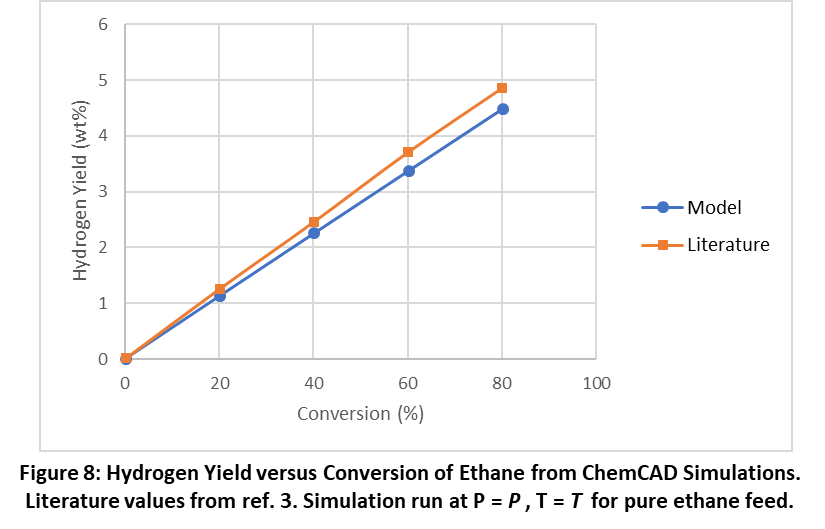 Figure 8: Hydrogen Yield versus Conversion of Ethane from ChemCAD Simulations. 
Literature values from ref. 3. Simulation run at P = P , T = T  for pure ethane feed.
T = T, P = P, pure ethane feed. 
Lit. values from Author et al. 2018. http://doi.org/111
Figure 9: Mole Percent Yield Versus Conversion from ChemCAD Simulations
20
Rules for a Good Scientific Plot
Be consistent!
Don’t trust defaults!
Make your plot as understandable as possible with as little effort as possible.
Excel Defaults
Matplotlib Defaults
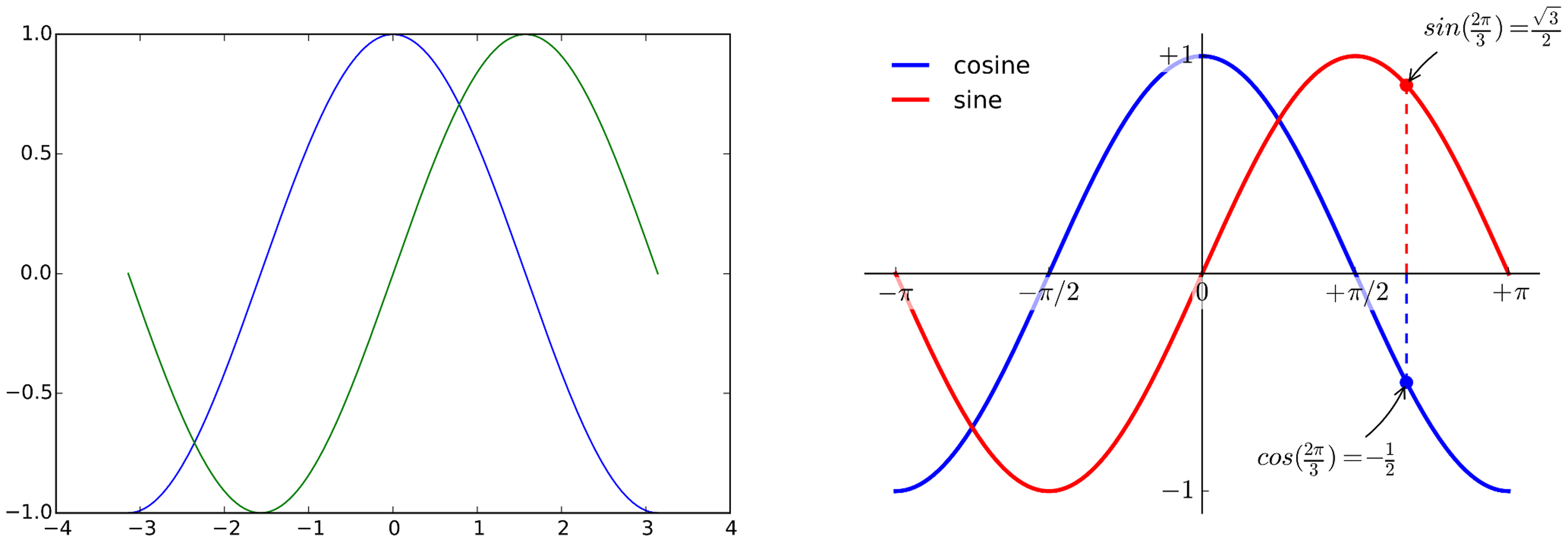 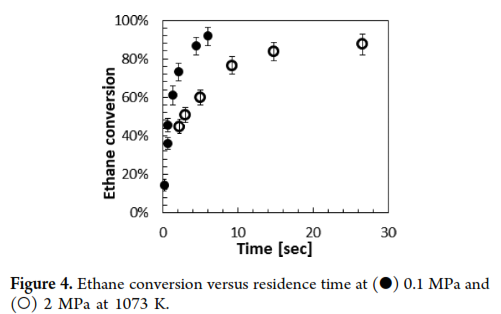 Rougier NP, et al. 2014. https://doi.org/10.1371/journal.pcbi.1003833
Improved
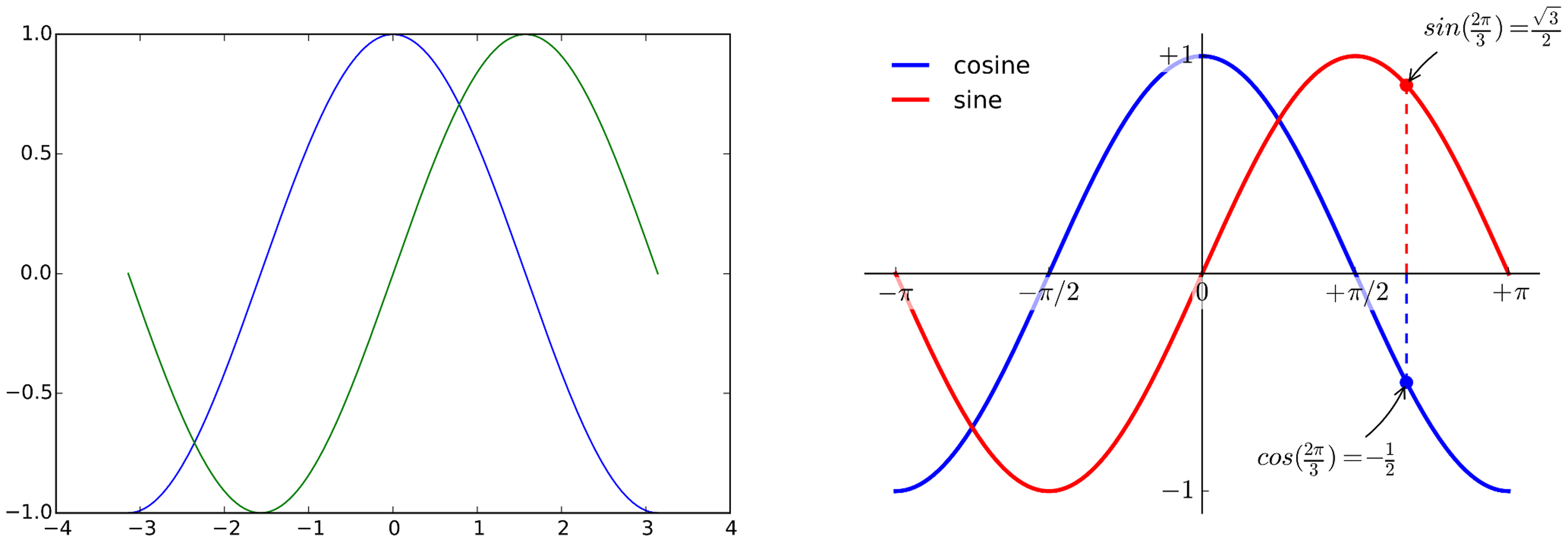 Saldana, M. H., et al. 2016. https://doi.org/10.1021/acs.energyfuels.6b01752
21
Rougier NP, et al. 2014. https://doi.org/10.1371/journal.pcbi.1003833
Rules for a Good Scientific Plot
Be consistent!
Don’t trust defaults!
Make your plot as understandable as possible with as little effort as possible.
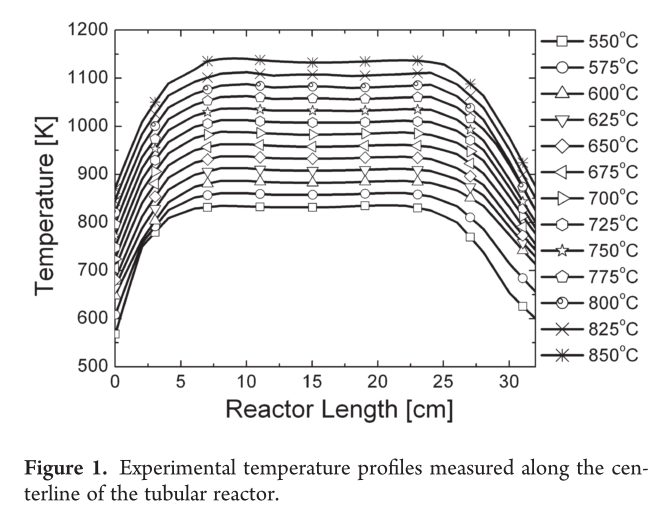 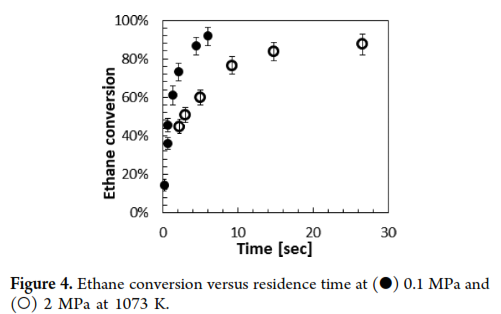 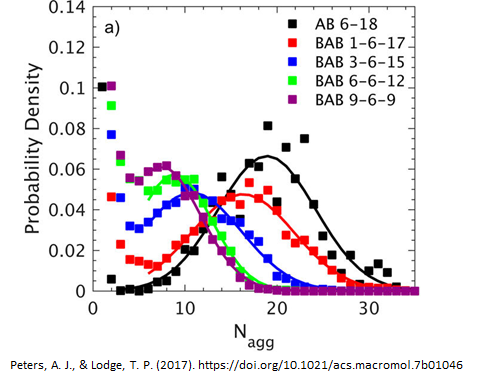 Xu, C., et al. 2011 https://doi.org/10.1021/jp206503d
Saldana, M. H., et al. 2016. https://doi.org/10.1021/acs.energyfuels.6b01752
22
23
Rules for a Good Scientific Plot
Be consistent!
24
Rules for a Good Scientific Plot
25
26
Rules for a Good Scientific Plot
Axis Labels
Axis tick marks and tick labels
Legends and curve labels
Plot Area
Comparisons with other data sets
Colors and curve differentiation
Be consistent!
In reports, captions are not optional and should be descriptive but not very interpretive. Presentation should generally not include captions.
Titles are optional. 
Include a citation for any data plotted that you did not generate in the caption for a report, or near the plot (or in the bottom corner of the slide) in a presentation.
Don’t trust defaults!
Make your plot as understandable as possible with as little effort as possible.
27
28
1. All text must be legible and properly formatted.
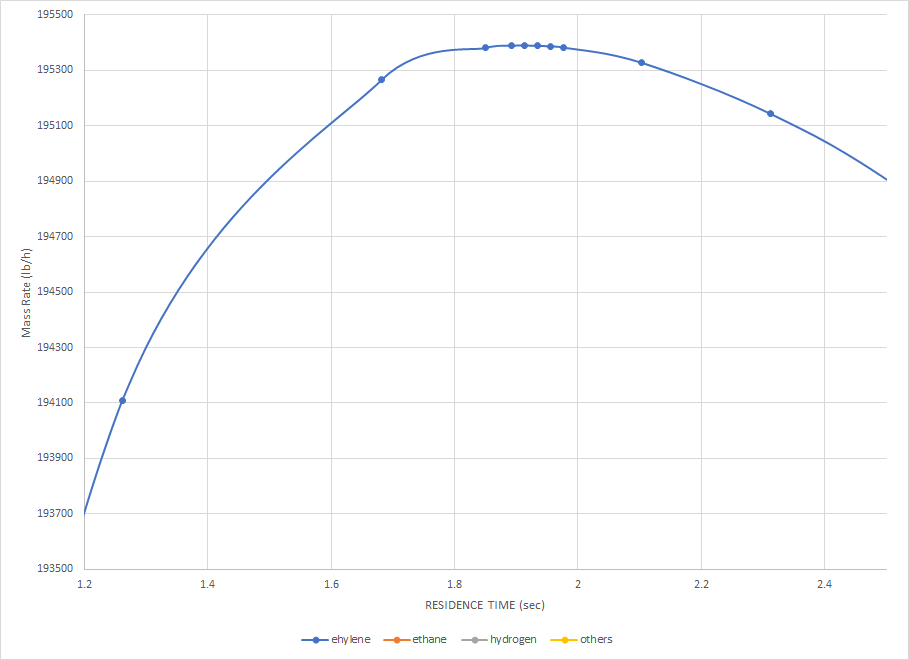 29
30
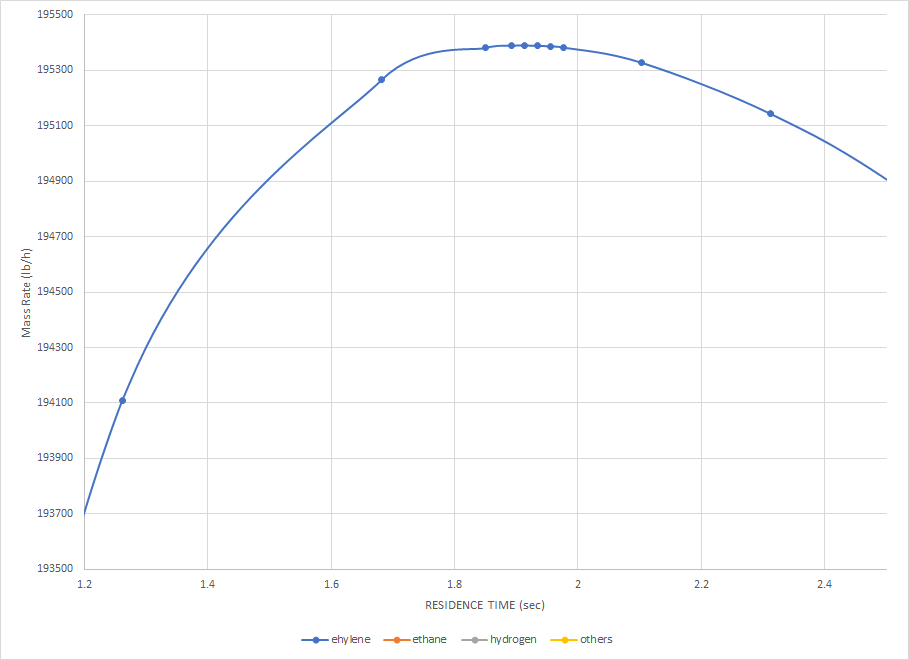 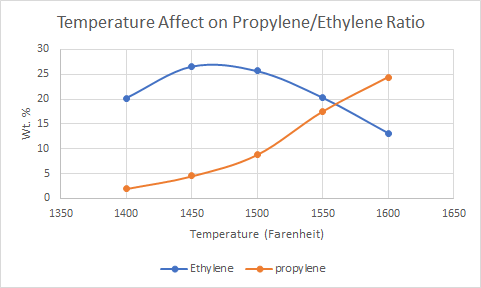 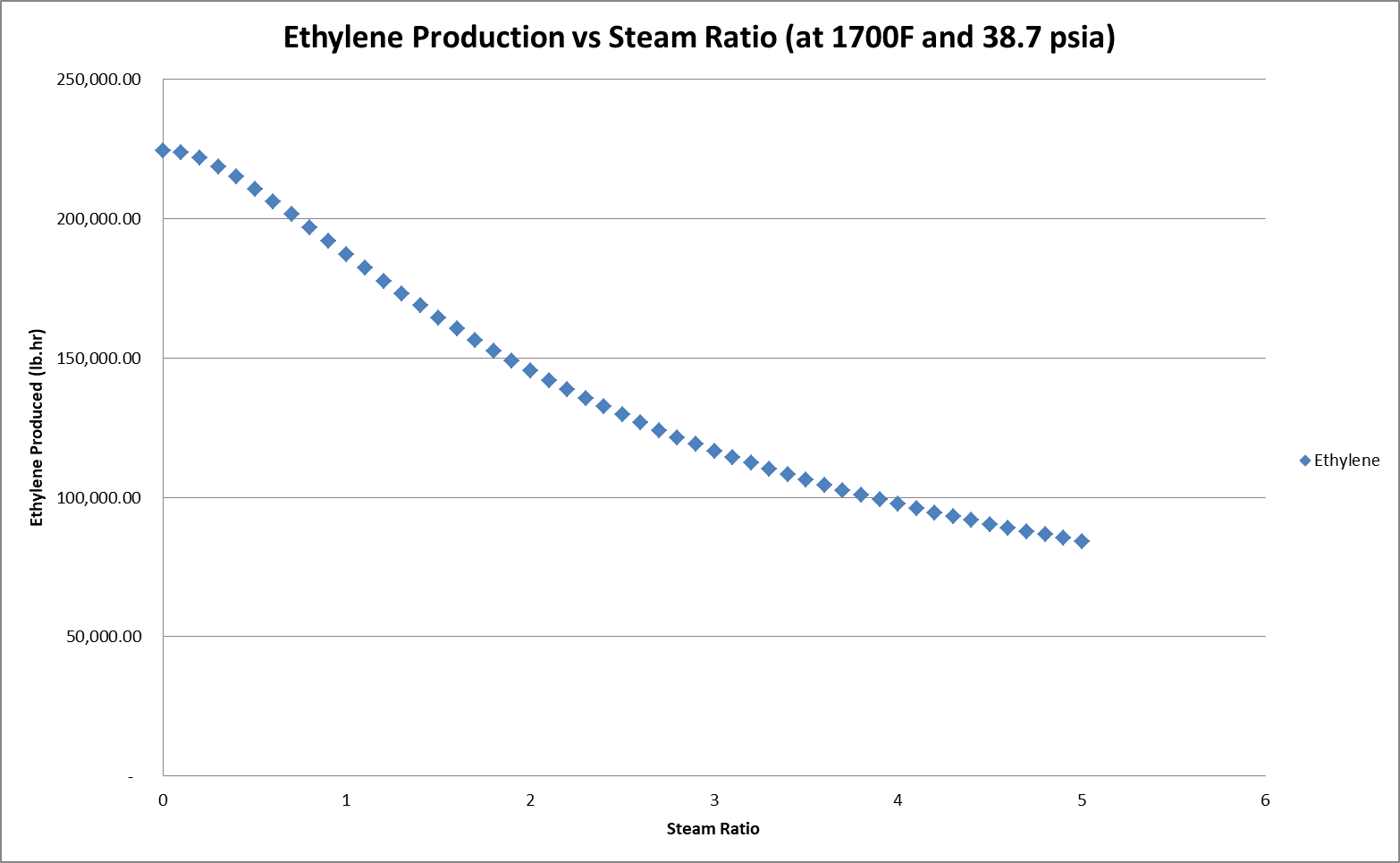 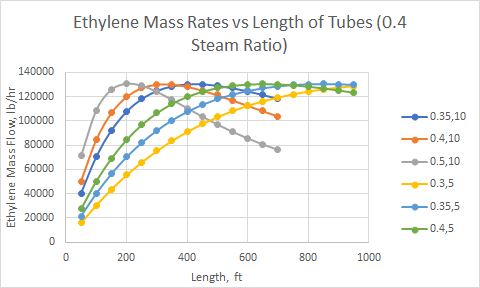 Note (Legend of Graphs): (a,b) = (tube diameter (ft), number of tubes)
32
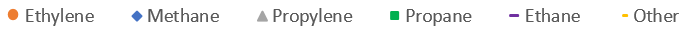 33
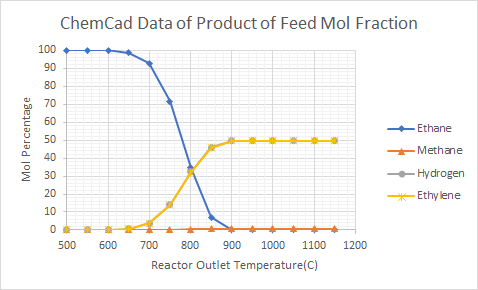 34
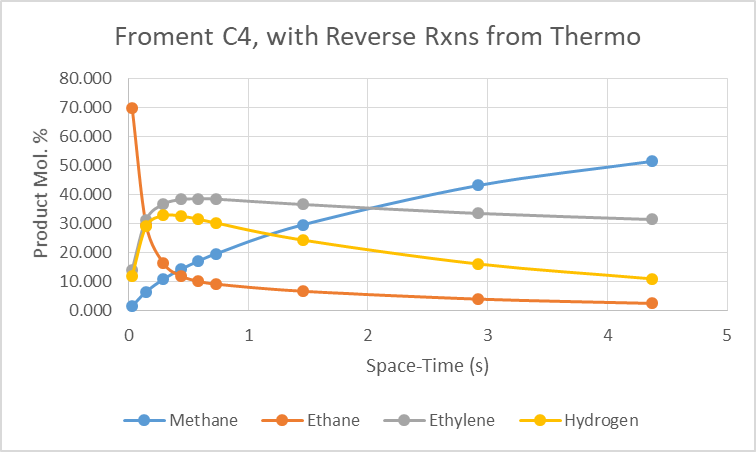 35
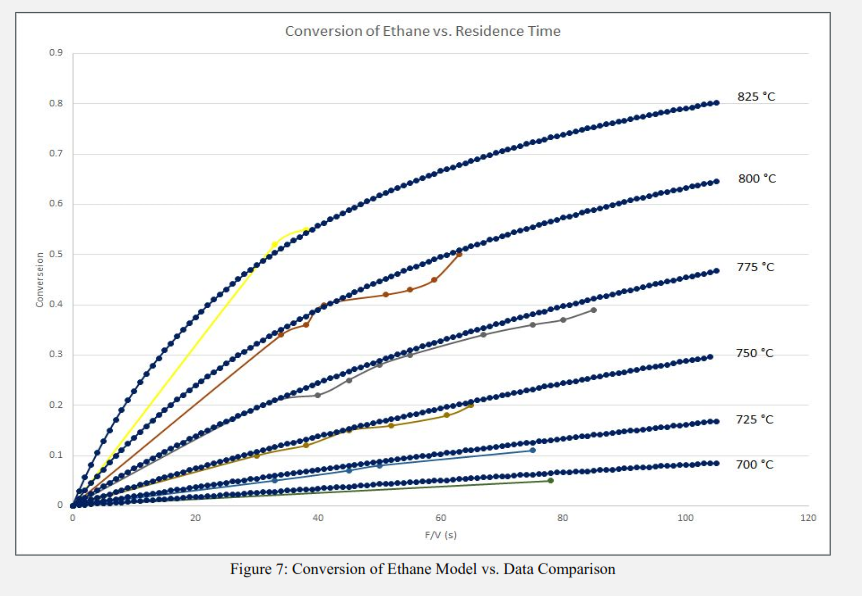 36
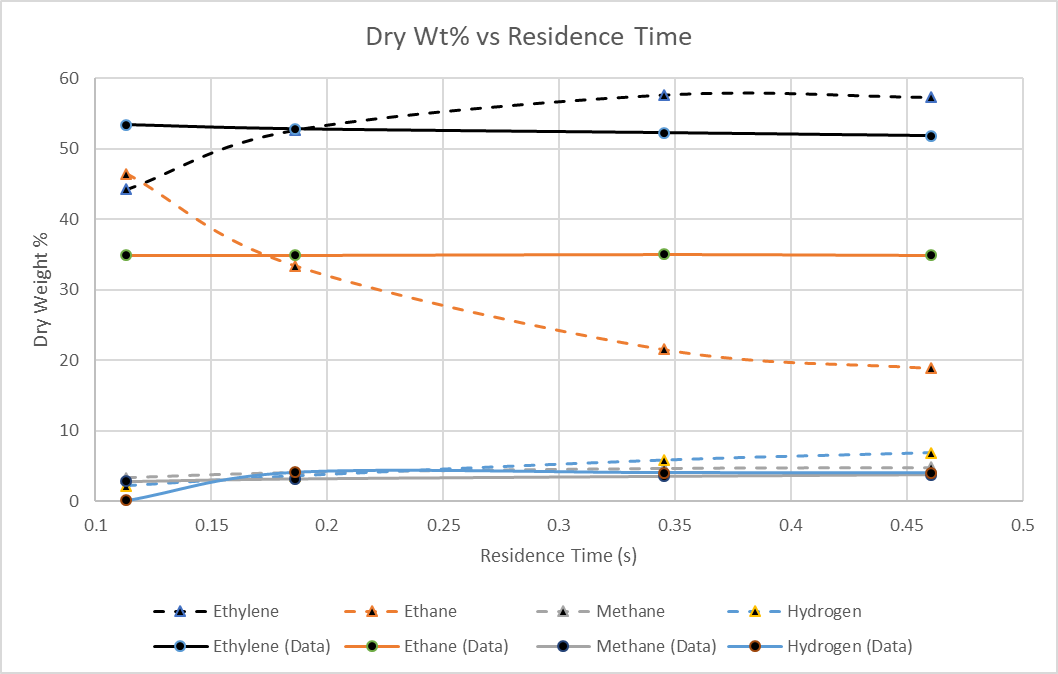 37
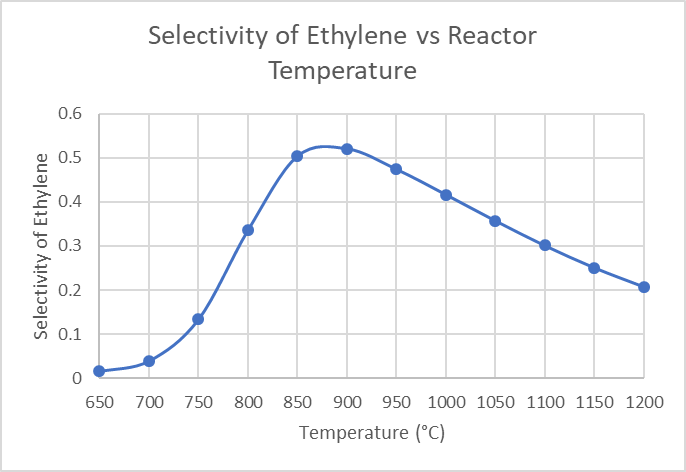 38
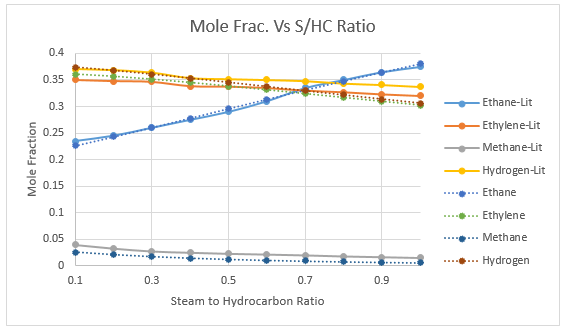 39
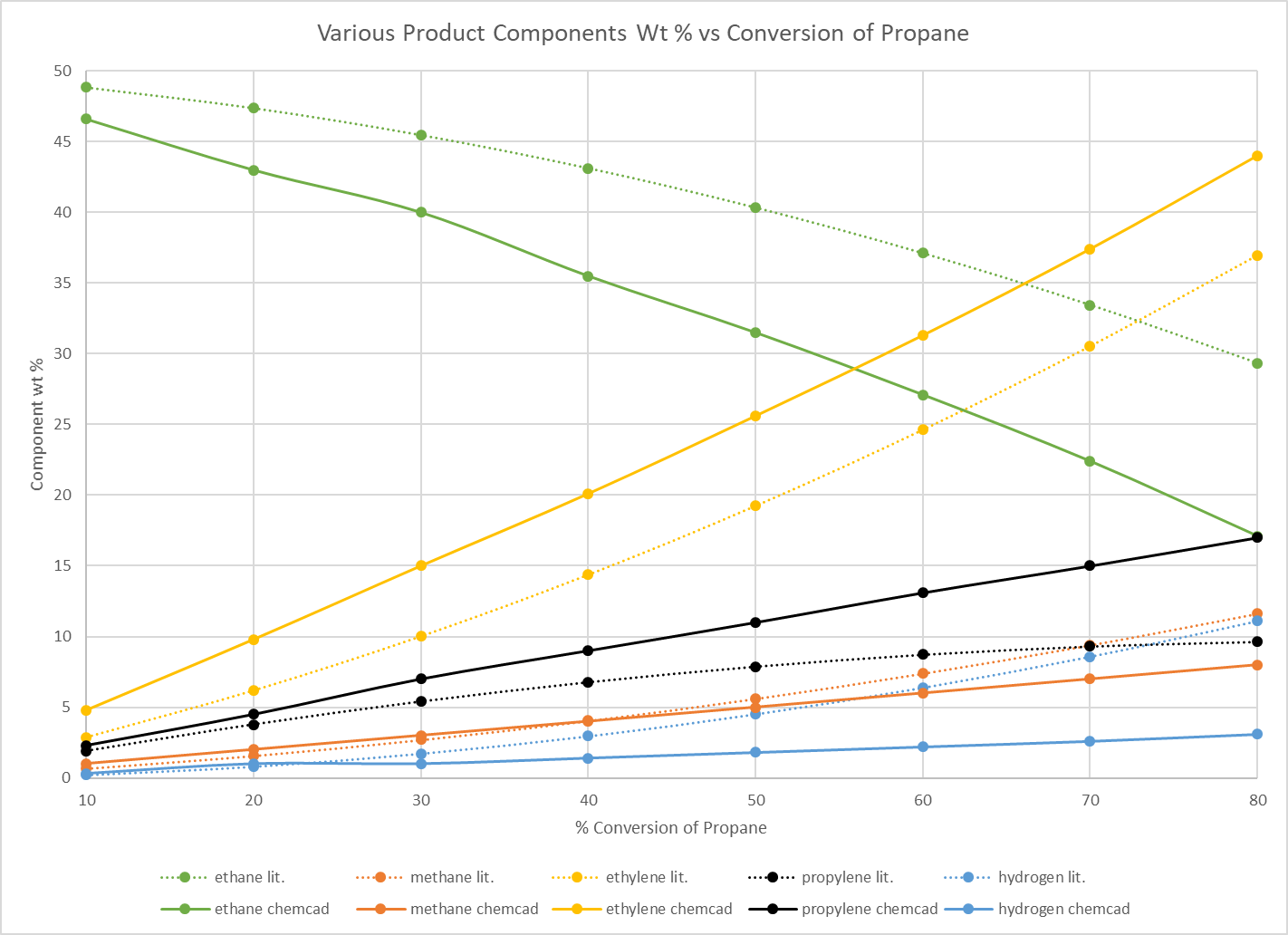 40
41
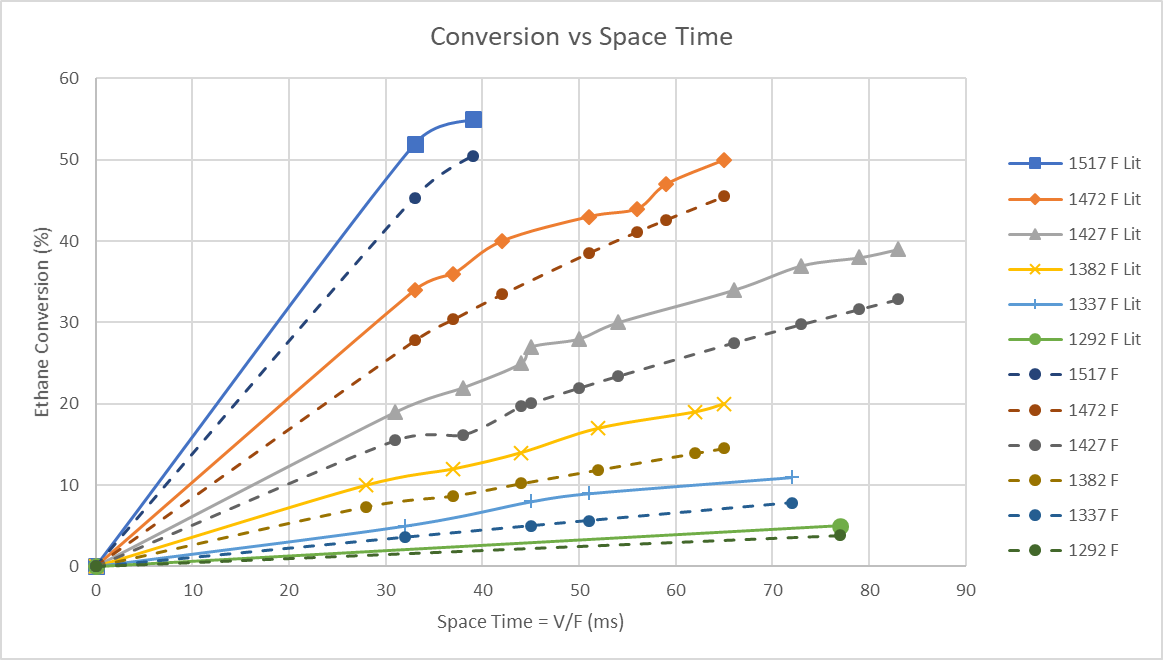 42
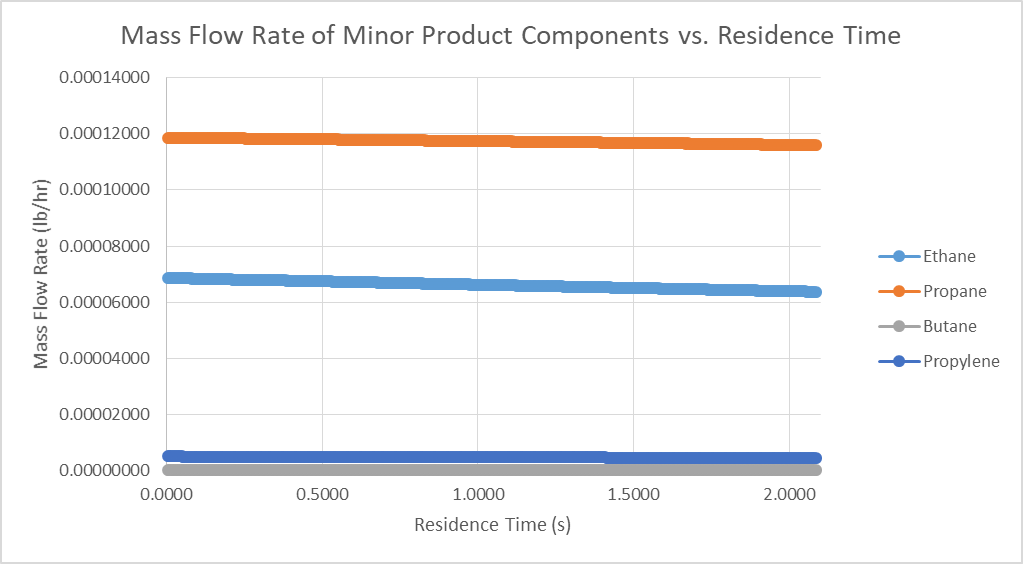 43
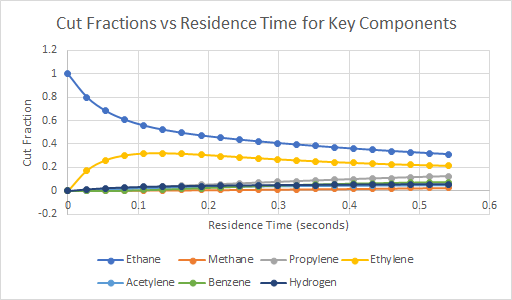 44
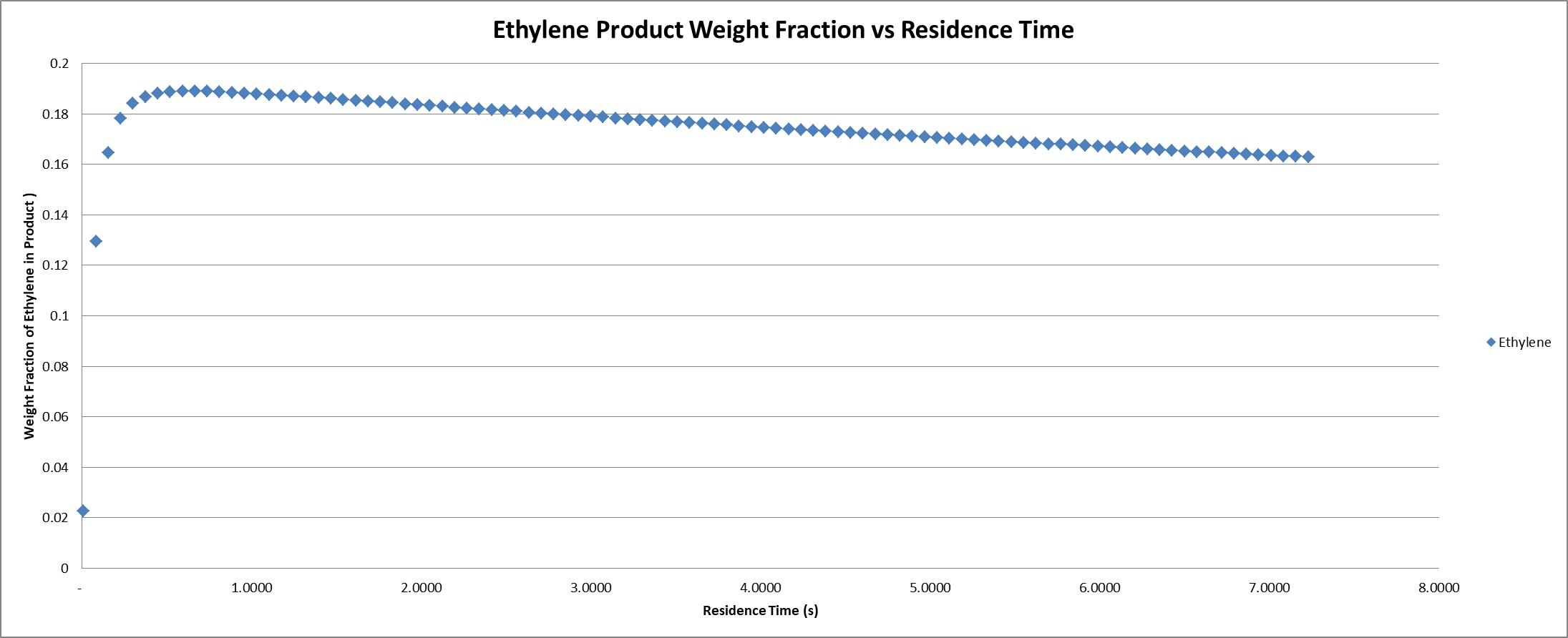 45
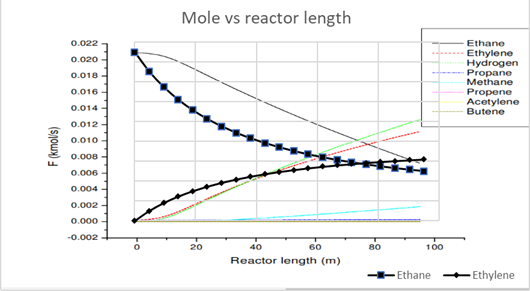 46
Rules for a Good Scientific Plot
Colors and curve differentiation
Be consistent. (Don’t completely change your symbol or line style halfway through your list of curves without reason, use the same size symbols for everything).
Use filled and open symbols.
If filled, don’t use a different outline color.
(My preference). I think excel’s default colors are ugly. I like to go with a color scheme that goes black>red>blue>green>orange>purple. 6 colors is usually enough. 
Yellow is often hard to read.
Be consistent with the meaning of each color or symbol type or line type. 
If the lines are not simply connecting data points, then they should represent a smooth function (i.e. a fit, or an equation of some kind). Discrete data points should be plotted as points.
47